Présentation des comités31 Janvier 2022
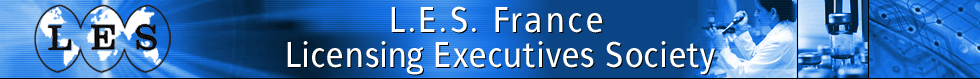 Le comité IP Valuation
Caroline de Mareuil-Villette et Véronique Blum
cdm@icosa.fr et veronique.blum@gmail.com
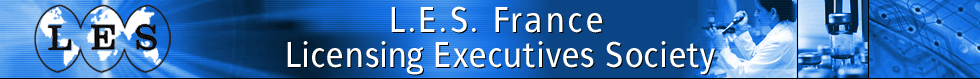 2 février 2021 - 58 participants
11 mai 2021 - 82 participants
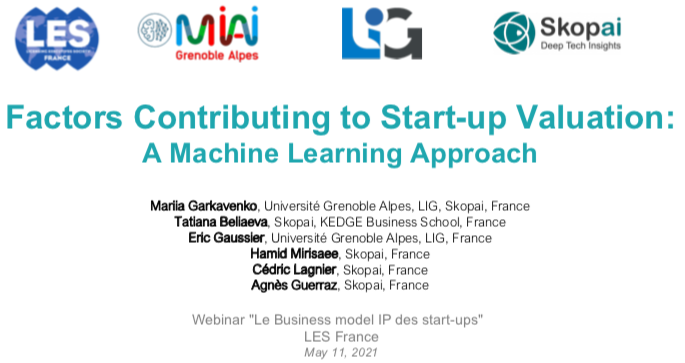 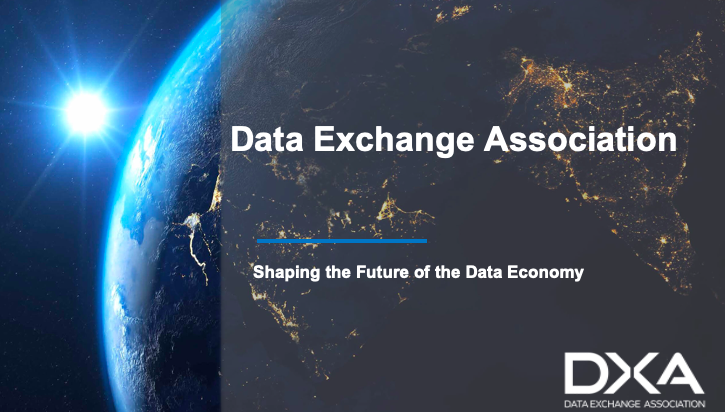 Une analyse IA des facteurs expliquant la valeur des Sus, 
par Tatiana Beliaeva et Skopai
La Data Exchange Association, 
par Fabrice Tocco Co-CEO de Dawex
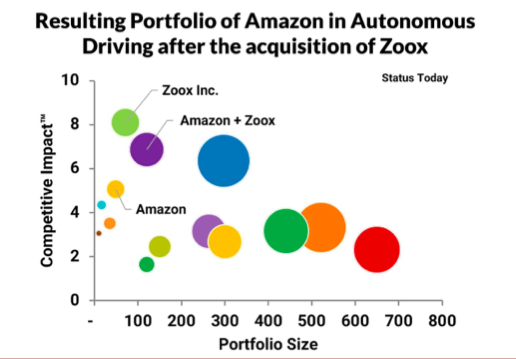 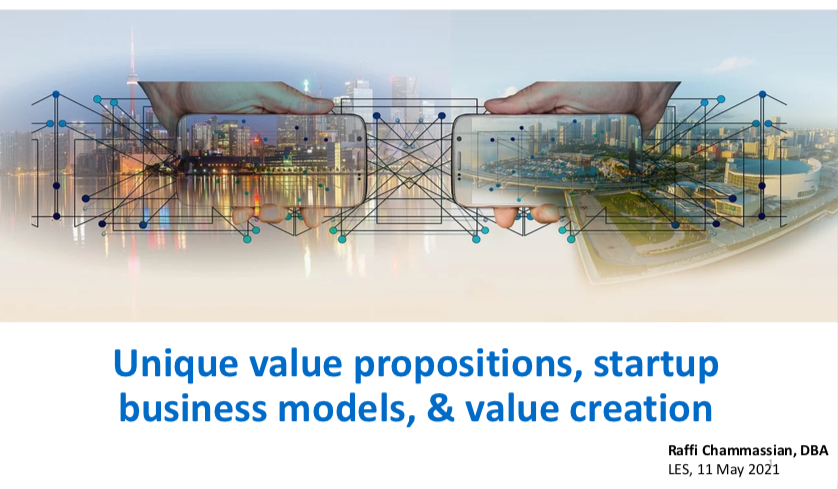 Une illustration de la contribution d'un indice de qualité à une analyse brevets comparative : le cas du rachat de Zoox par Amazon,
par Anne Le Turnier et Joël Willers
L’importance de la définition du business model de la SU, 
par Raffi Chammassian
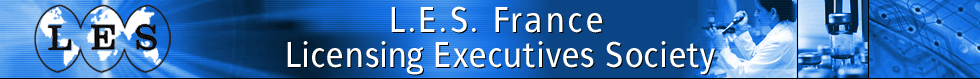 A venir

Un objectif : développement d’un pilote français pour un certificat international d’évaluation de la PI

Sondage  : La France a été très bien représentée.
	Bravo et merci aux nombreux répondants ! 

Thème de la prochaine réunion du comité IPV
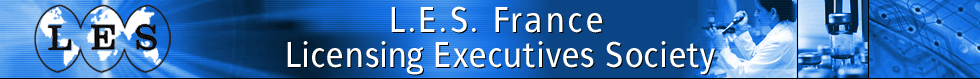 Merci

www.les-france.org